Shear viscosity of a highly excited string and black hole membrane paradigm
Yuya Sasai
Helsinki Institute of Physics and Department of Physics University of Helsinki

in collaboration with A. Zahabi
Based on arXiv:1010.5380
Accepted by PRD
RIKEN symposium 2010
18 December 2010
1. Introduction
Mysteries of black holes
Microscopic origin of Bekenstein-Hawking entropy
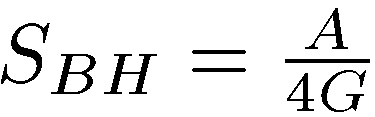 (A: area of the event horizon)
Microscopic origin of membrane paradigm
“A certain fictitious viscous membrane seems to be sitting on a stretched horizon for a distant observer.”
Thorne, Price, Macdonald (1986)
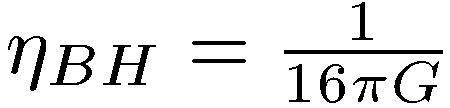 BH
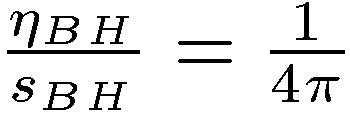 Stretched horizon
We need a consistent quantum theory which includes gravity.
String theory!
Bekenstein-Hawking entropy vs entropy of a fundamental string
Entropy of a fundamental string
Logarithm of the number of degeneracy of the string states
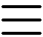 For a highly excited free string,
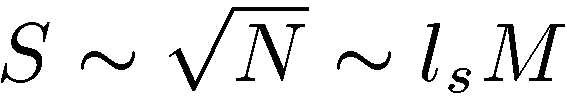 On the other hand,
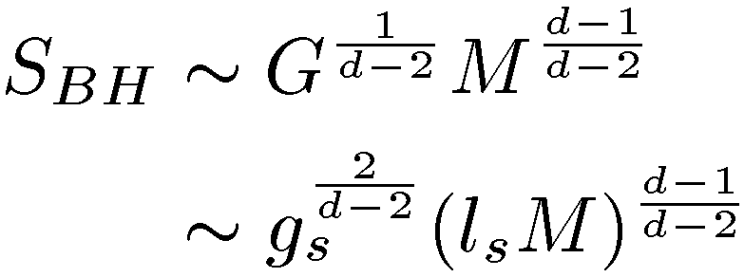 (d: Number of spatial dimensions)
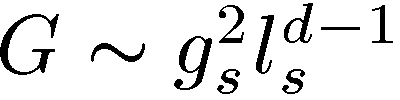 Clearly, in generic
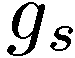 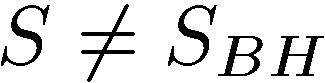 Horowitz, Polchinski (1996)
Damour, Veneziano (1999)
String-black hole correspondence
If
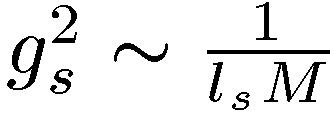 ,
!
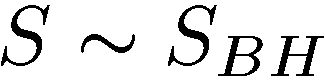 At this point, the horizon radius becomes
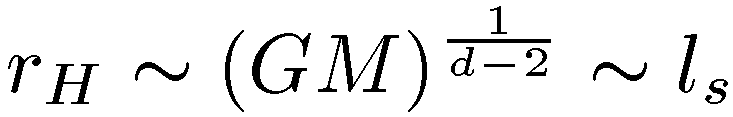 If we increase       adiabatically, a highly excited string becomes
a black hole with                at                   .
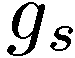 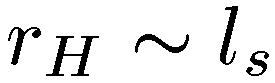 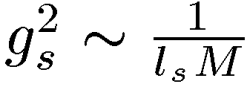 =
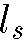 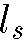 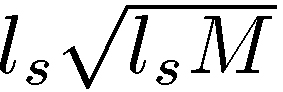 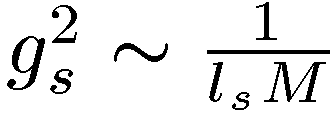 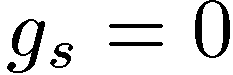 Entropy of a macroscopic black hole from a fundamental string
Susskind (1993)
A large gravitational redshift of a black hole explains the difference between      and         .
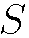 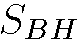 Consider a highly excited string on a stretched horizon 
of a Schwarzshild black hole.
Due to the redshift, the energy for an observer at the stretched horizon is not the same as the energy for an asymptotic observer.
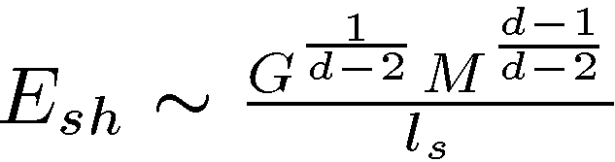 BH
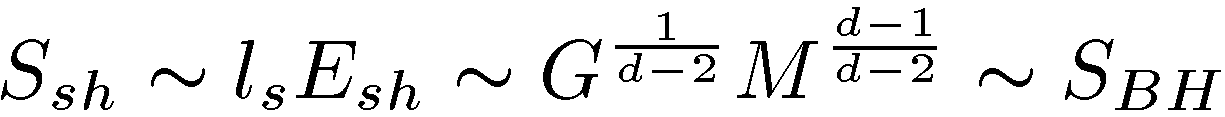 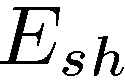 Derivation of
Susskind (1993)
(d+1)-dimensional Schwarzshild metric
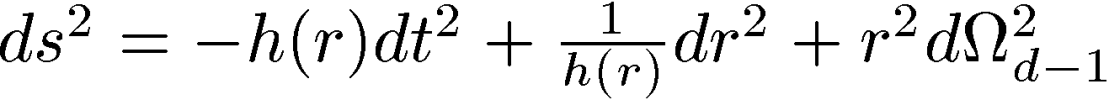 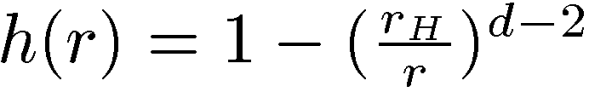 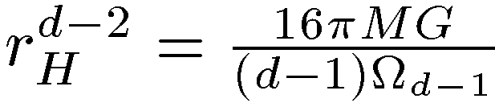 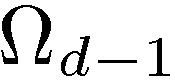 : Volume of a unit (d-1) sphere
Near horizon geometry
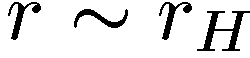 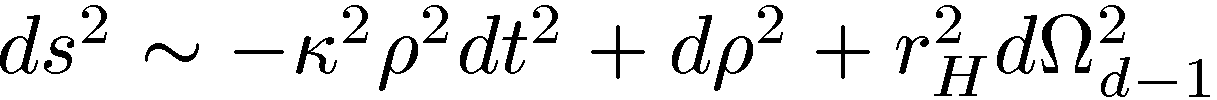 2 dim. Rindler spacetime
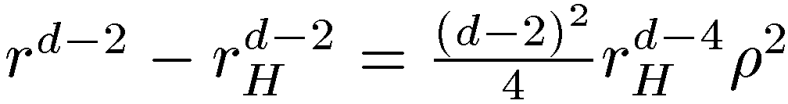 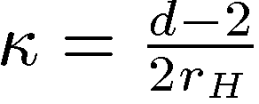 : Surface gravity
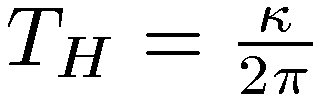 To find the energy and temperature for an observer at       ,
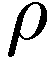 it is convenient to introduce dimensionless Rindler quantities.
Define the Rindler time
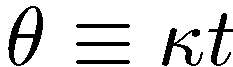 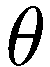 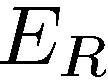 Rindler energy          is conjugate to
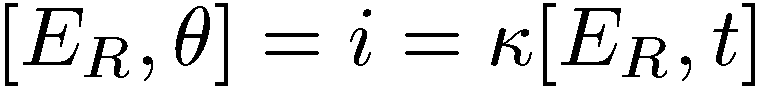 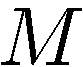 is conjugate to
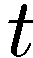 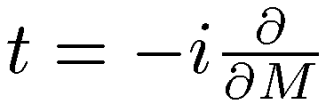 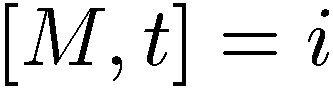 Thus,
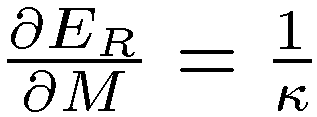 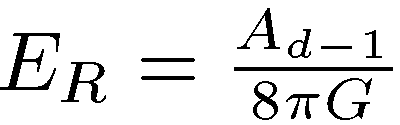 By using the first law of thermodynamics, we obtain the 
Rindler temperature
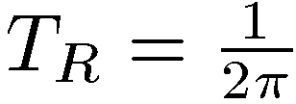 The proper time at        is
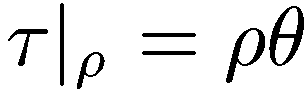 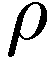 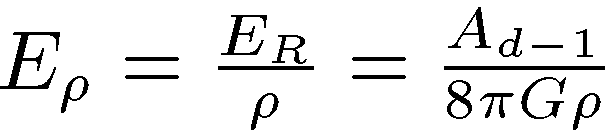 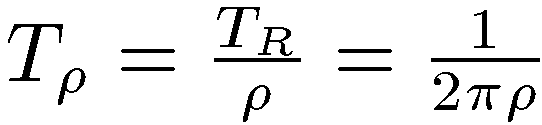 The stretched horizon is defined by the place where the local Unruh temperature is given by the Hagedorn temperature
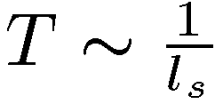 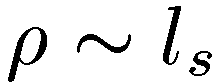 The stretched horizon is located at
.
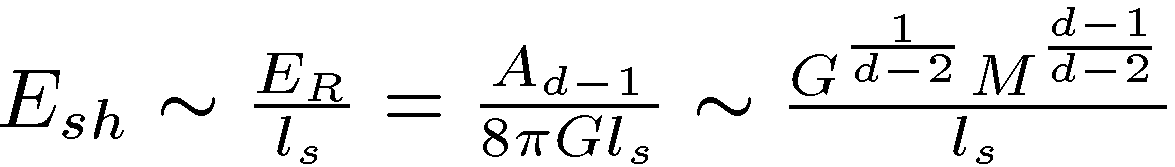 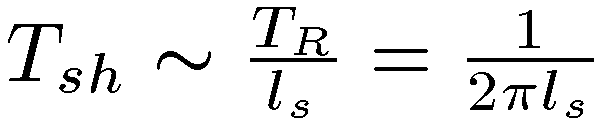 Consistency with the string-black hole correspondence
If the redshift factor is of the order of one,
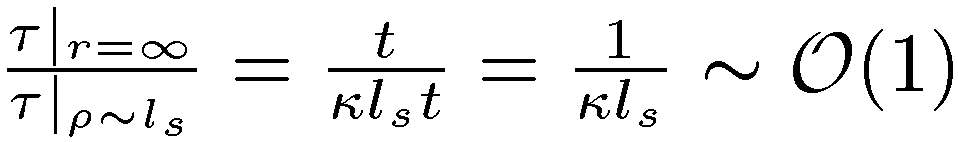 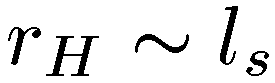 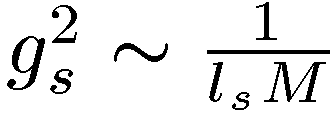 This is the same situation as the string-black hole correspondence.
In this case, the energy and temperature for an observer 
on the stretched horizon are of the same order as those 
for the asymptotic observer.
Membrane paradigm from the viewpoint of a fundamental string
Can we reproduce the viscosity of the 
fictitious membrane from a highly excited
string?
BH
What is the viscosity of the string?
In polymer physics,
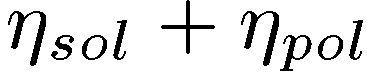 This is due to the fact that the stress tensor 
of the polymer itself is added to the stress 
tensor of the solvent.
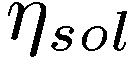 Contents
1. Introduction
2. Open string in highly excited states
3. Shear viscosity of a highly excited string
4. Shear viscosity of a string on a stretched horizon and 
    black hole membrane paradigm
5. Summary and comments
2. Open string in highly excited states
Review of bosonic open string
Worldsheet action in flat background spacetime
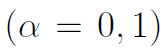 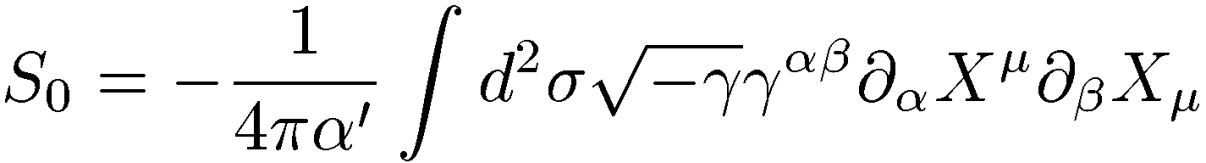 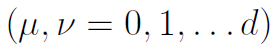 Choosing the unit gauge,
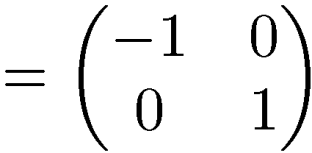 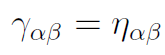 ,
the action becomes
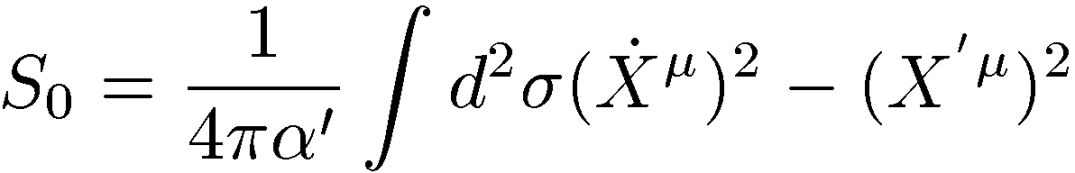 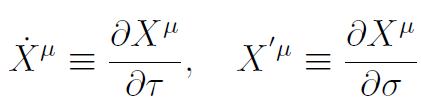 where
.
Mode expansion of        for open string
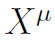 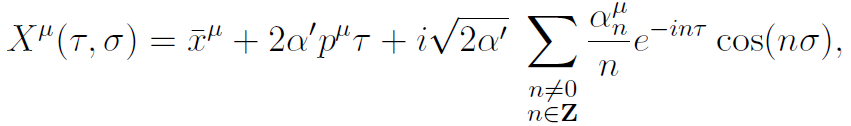 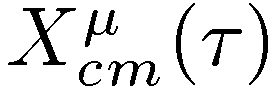 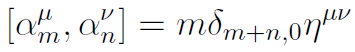 where
.
We choose the light-cone gauge,
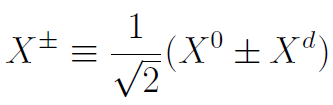 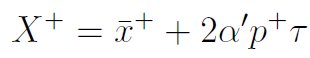 Mass shell condition
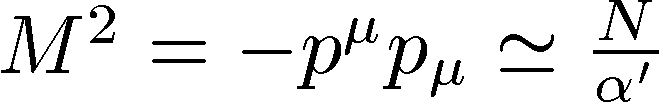 where
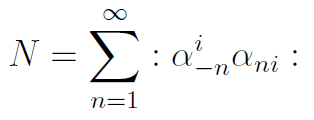 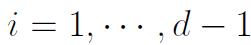 (                             )
Observables in highly excited string states
Damour, Veneziano (1999)
In terms of the usual harmonic oscillators,
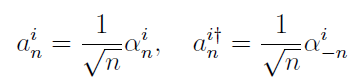 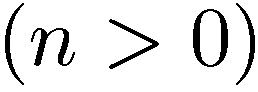 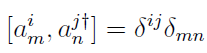 The level of the open string becomes
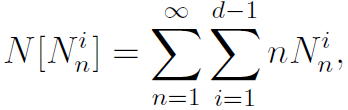 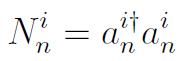 Number operator
Consider the following “canonical partition function”,
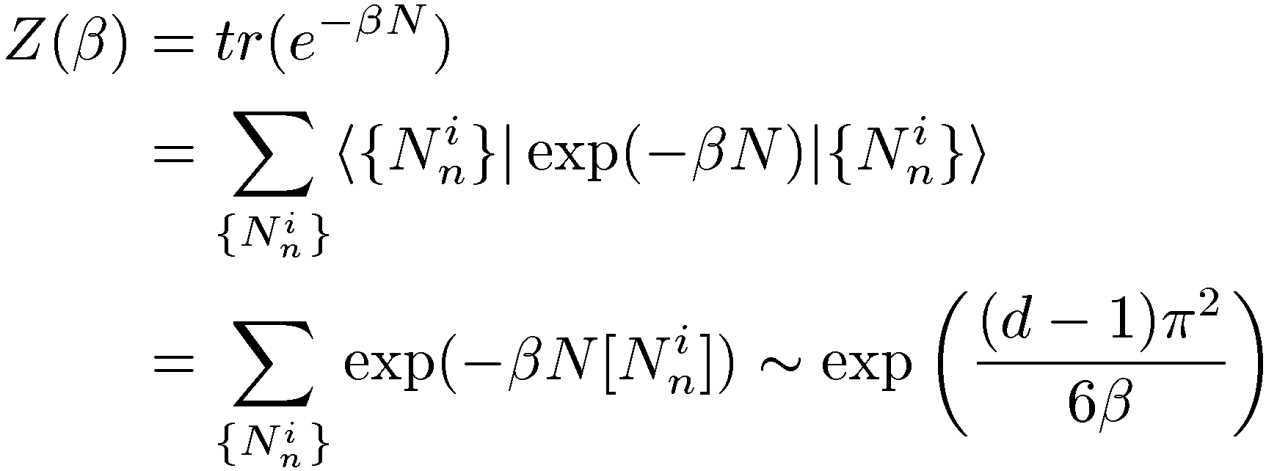 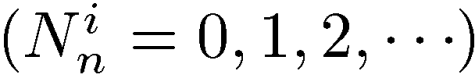 Since the density matrix is defined by
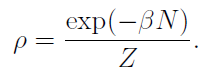 ,
an expectation value of an observable is evaluated by
(        : Observable)
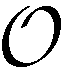 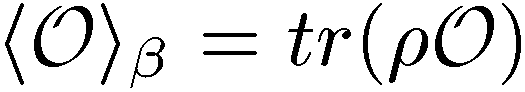 The mean value of the level and the fluctuation
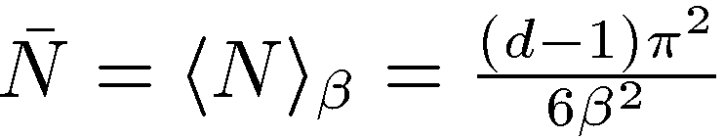 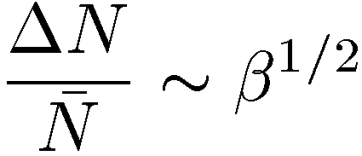 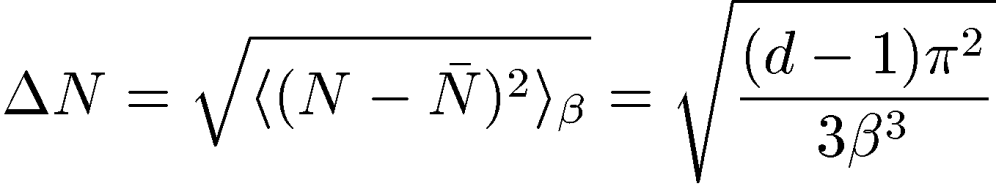 If              , we can obtain observables in
highly excited string states.
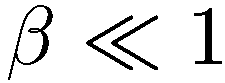 Mass of the string
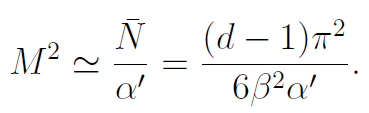 Entropy of the string
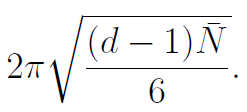 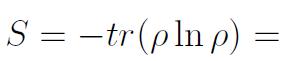 This is consistent with the Cardy formula,
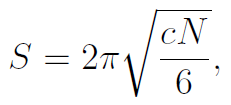 (c : central charge)
with
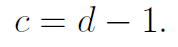 3. Shear viscosity of a highly excited string
Stress tensor of the open string
Source term
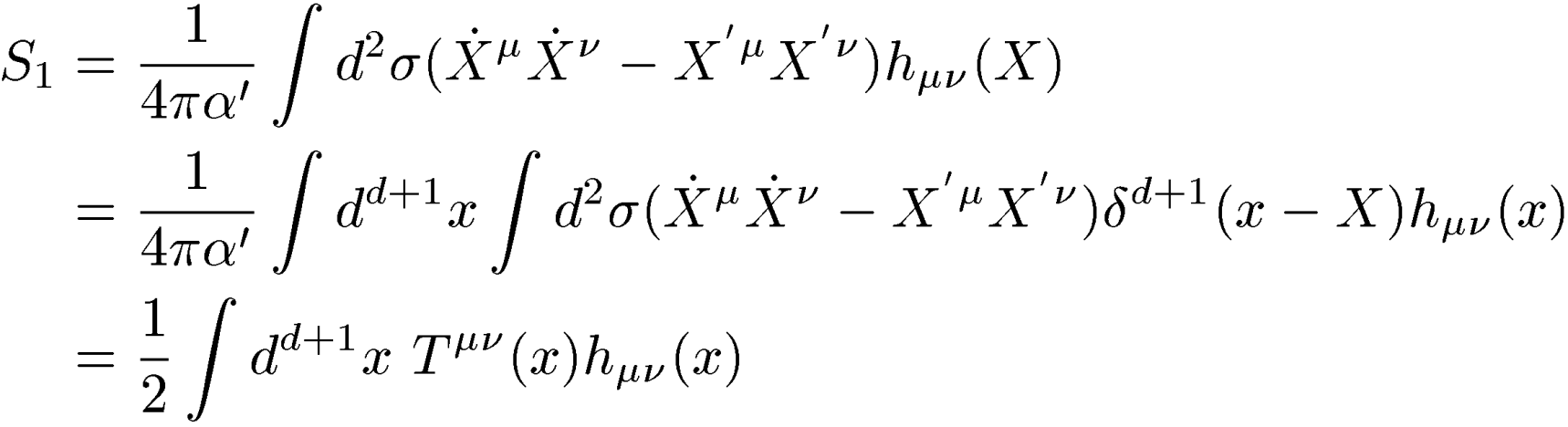 After Insertion of the light-cone gauge and integration over      ,
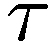 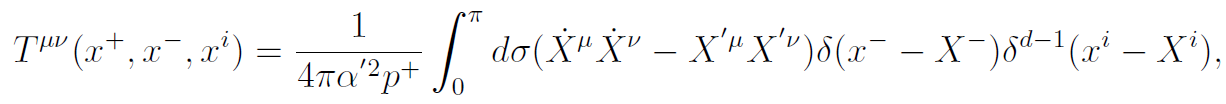 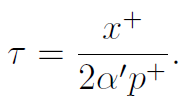 with
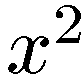 Since the stress tensor trivially vanishes
outside the string sizes, we restrict the 
ranges of the spatial coordinates as follows:
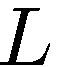 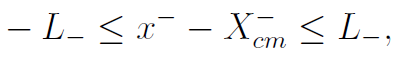 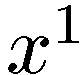 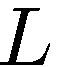 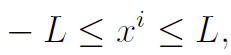 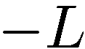 where we have chosen
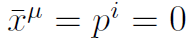 .
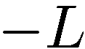 For free open string,
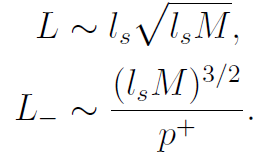 To obtain the viscosity, we just have to consider the long wave 
length limit.
Zero modes for spatial directions
Fourier expansions of the delta functions
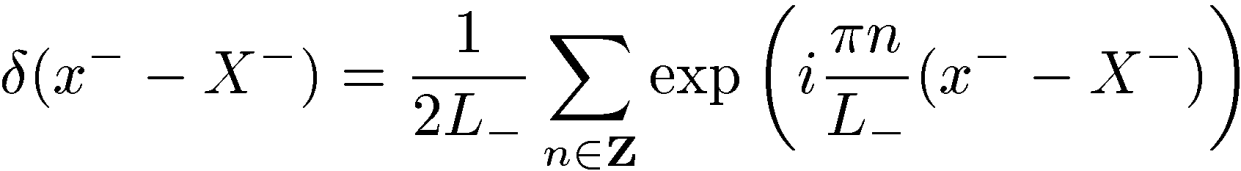 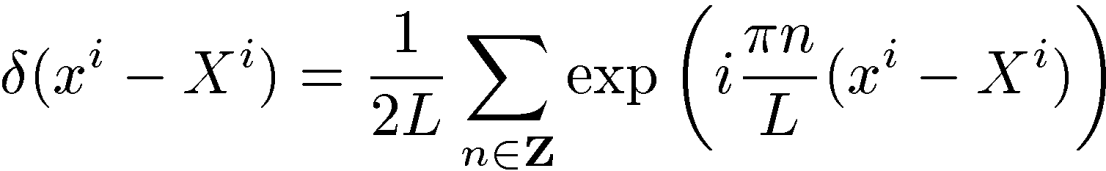 Zero mode of the stress tensor
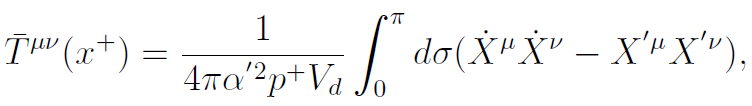 where
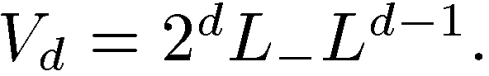 Kubo’s formula for shear viscosity
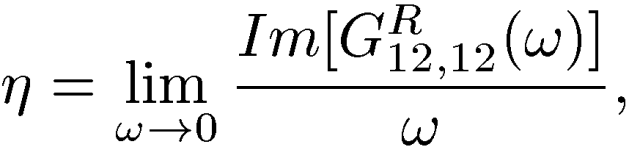 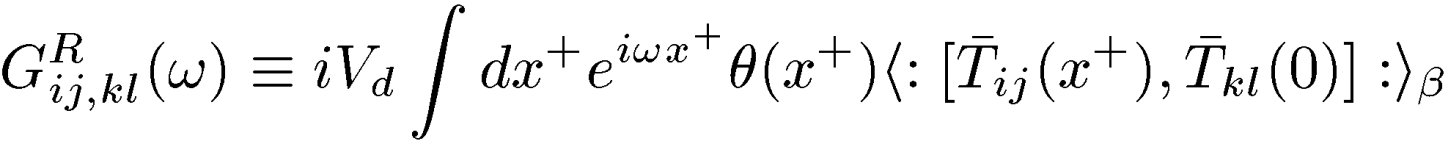 (We have assumed that nonvanishing components of the metric
perturbation are          and they only depend on        .)
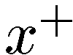 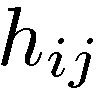 Using
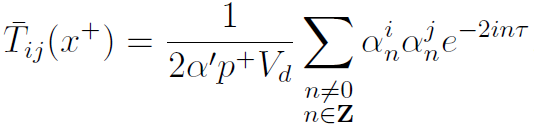 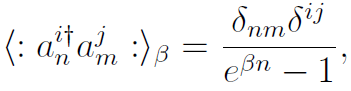 ,
We obtain
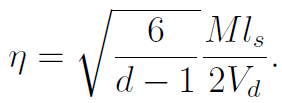 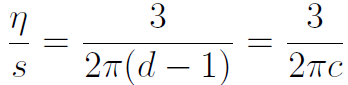 4. Shear viscosity of a string on a stretched horizon and 
    black hole membrane paradigm
Difference between fictitious membrane and highly excited string
Membrane paradigm
Highly excited string
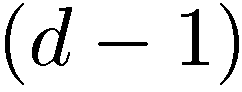 Distributed
in       spatial
dimensions
BH
dimensional
surface
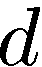 No radial thickness.
Mass dimension
of stress tensor
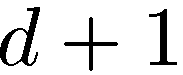 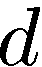 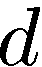 Mass dimension
of shear viscosity
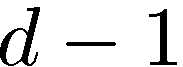 We consider the longitudinally reduced 
stress tensor of the string.
Longitudinally reduced stress tensor
The stress tensor of the string can be written as
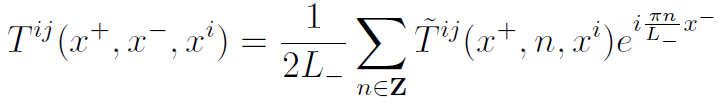 .
We define the longitudinally reduced stress tensor
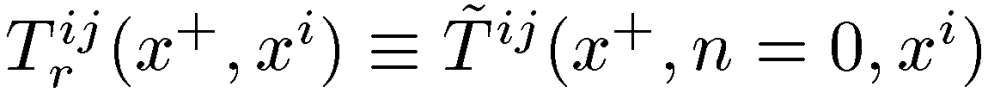 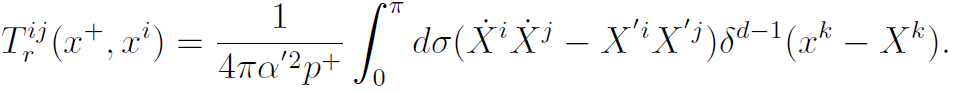 (Mass dimension = d)
The zero mode of                     for the transverse directions
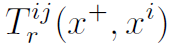 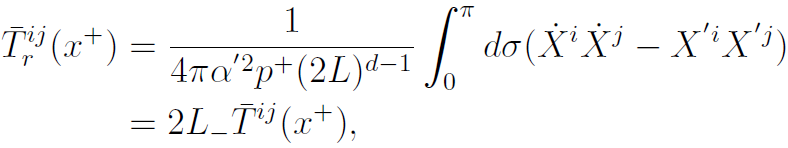 Shear viscosity of the longitudinally reduced string
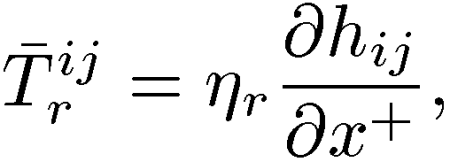 Since
the shear viscosity of the longitudinally reduced string is
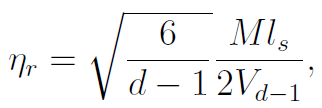 where
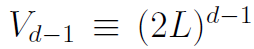 is the volume of the transverse size of the string.
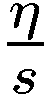 does not change if the string is longitudinally reduced
because this quantity is dimensionless.
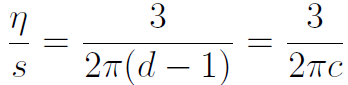 Shear viscosity of the longitudinally reduced string on the 
stretched horizon
Shear viscosity of the longitudinally reduced
string in the flat background
BH
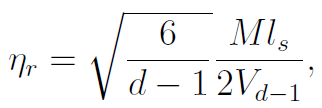 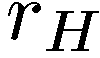 On the stretched horizon, we have to replace
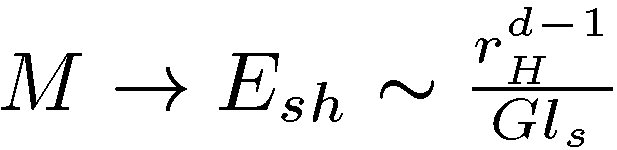 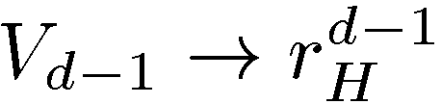 ,
This is consistent with 
the membrane paradigm
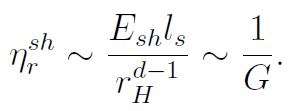 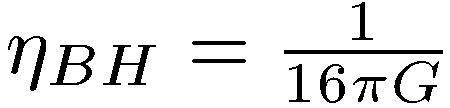 Consistency with string-black hole correspondence
If
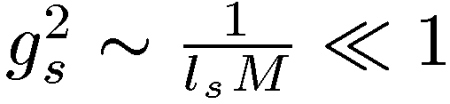 , a highly excited string becomes a black hole
with                  .
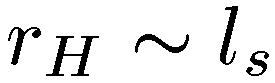 At the critical string coupling, the shear viscosity of the string will be
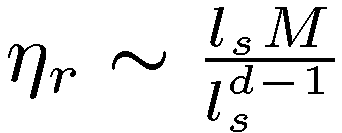 On the other hand, the shear viscosity in the membrane paradigm 
becomes
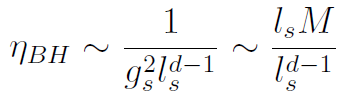 Consistent!
About the ratio of the shear viscosity to entropy density
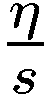 In our estimate,
does not change even if we put the string
on the stretched horizon.
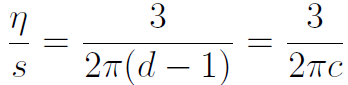 On the other hand,
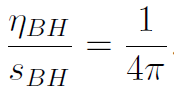 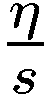 If
,
of the string matches with that of the membrane paradigm.
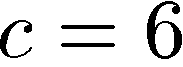 5. Summary and comments
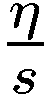 We have obtained the shear viscosity and
of the
highly excited string by using the Kubo’s formula.
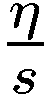 We have estimated the shear viscosity and
of the string on the stretched horizon of the black hole.
The results are consistent with the black hole membrane 
  paradigm.
We have not considered the self-interactions of the highly excited
 string. This will lead to the          corrections to shear viscosity.
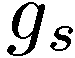 It is important to investigate whether the correct numerical 
coefficient of the shear viscosity in the membrane paradigm
can be derived from superstring theory.
We have not discussed the bulk viscosity because we could not 
reproduce the negative bulk viscosity of the membrane paradigm
from the highly excited string on the stretched horizon.
It is interesting to find transport coefficients of a highly excited
string when source fields are given by other fields instead of metric.